Ouńjẹ ní ilẹ̀ yorùbá
DIFFERENT KINDS OF FOOD
Èlùbọ́ : Yam Flour Powder
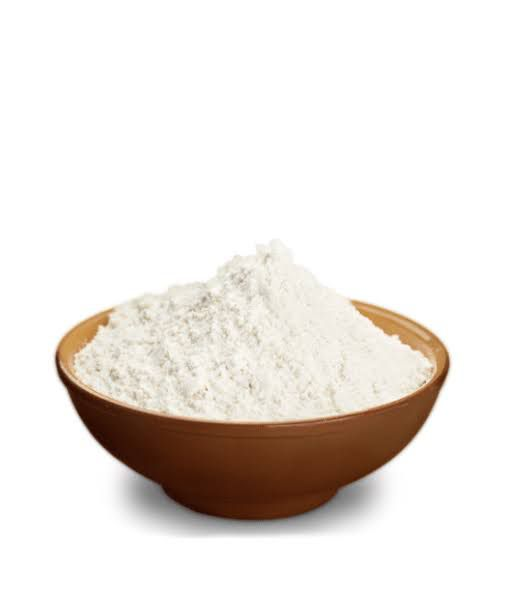 …ni a fi n ṣe
…is used to prepare
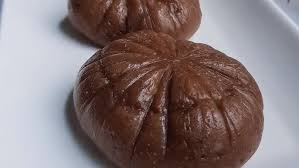 Àmàlà
Iṣu - Yam
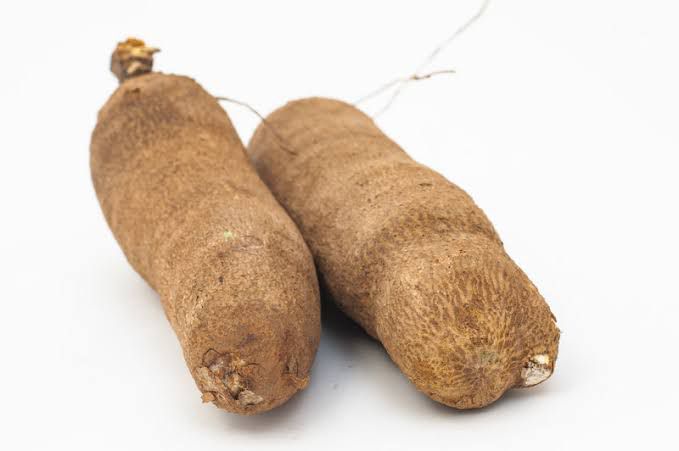 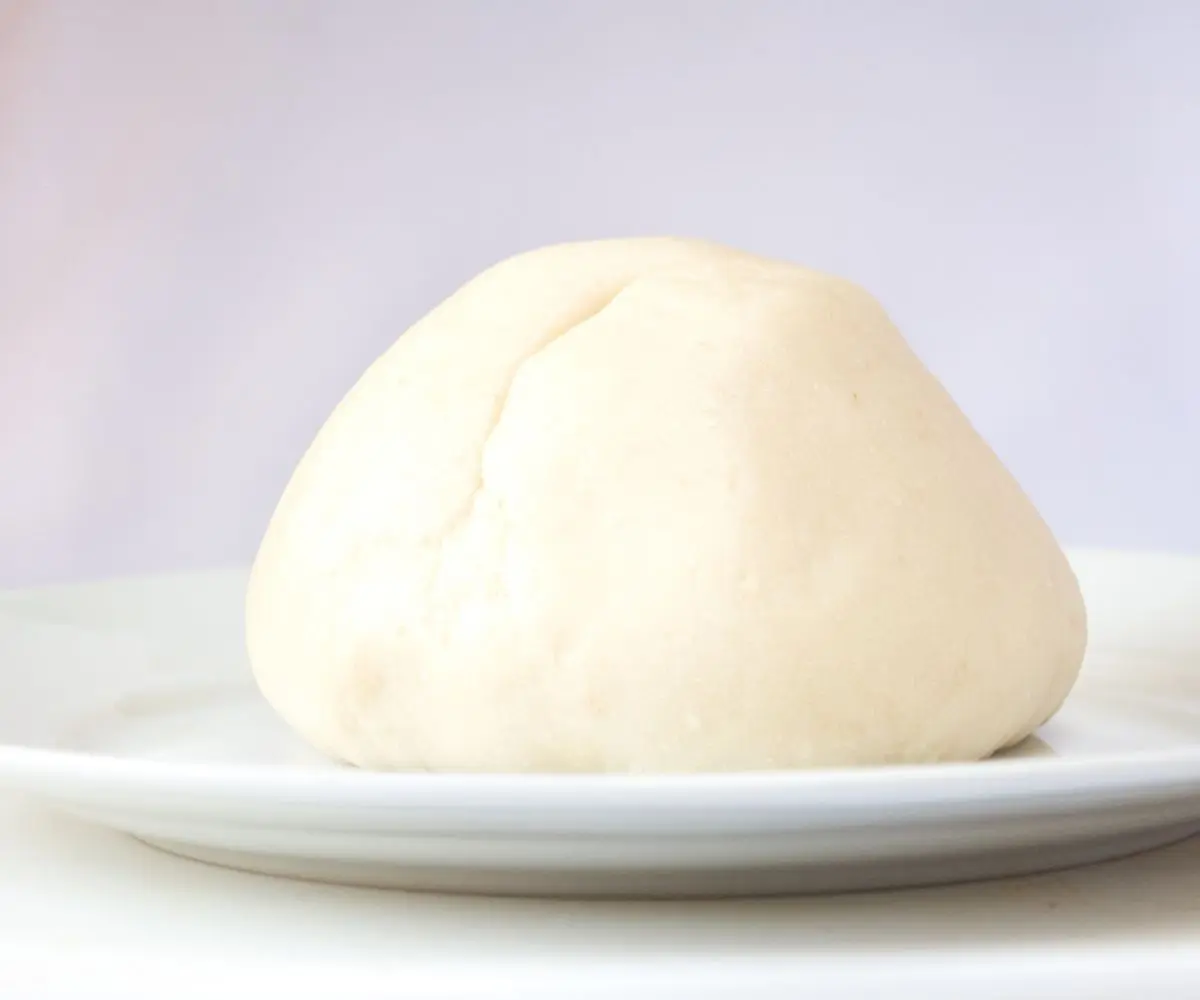 …ni a fi n ṣe
…is used to prepare
Iyán- Pounded Yam
Iṣu - Yam
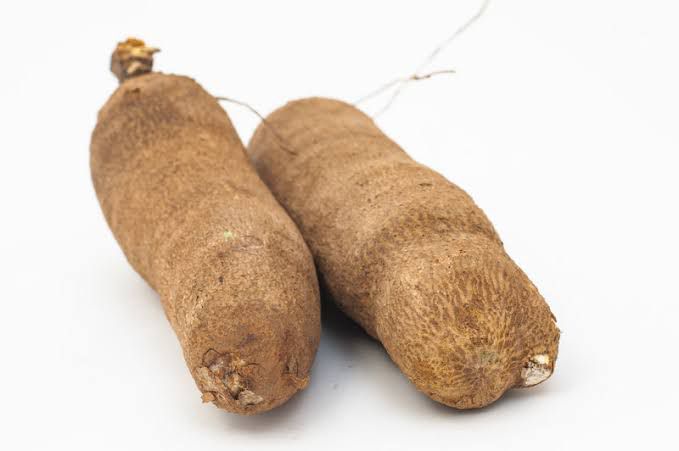 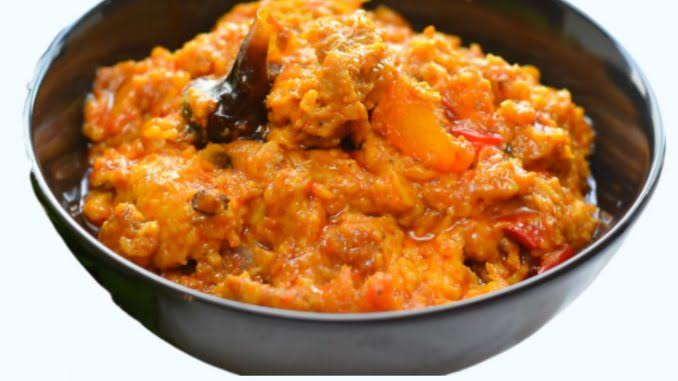 …ni a fi n ṣe
…is used to prepare
Ìkọkọré- Water Yam Pottage
Iṣu - Yam
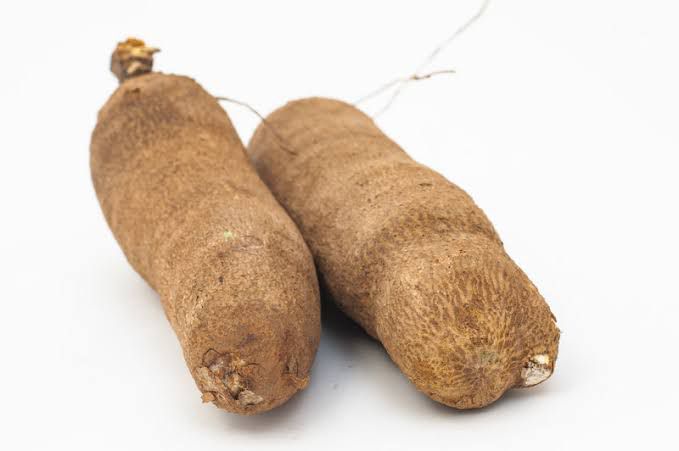 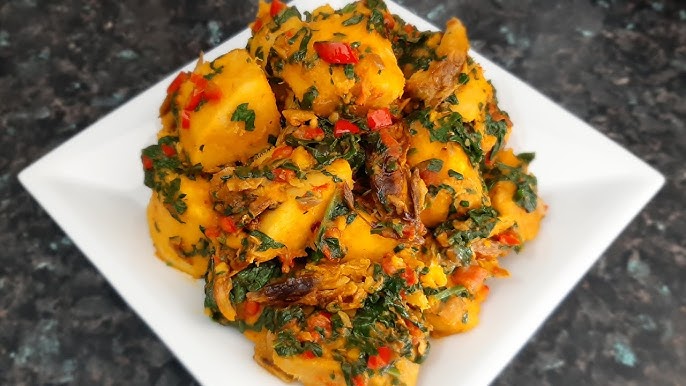 …ni a fi n ṣe
…is used to prepare
Àsáró -  Yam Pottage
Àgbàdo - Maize
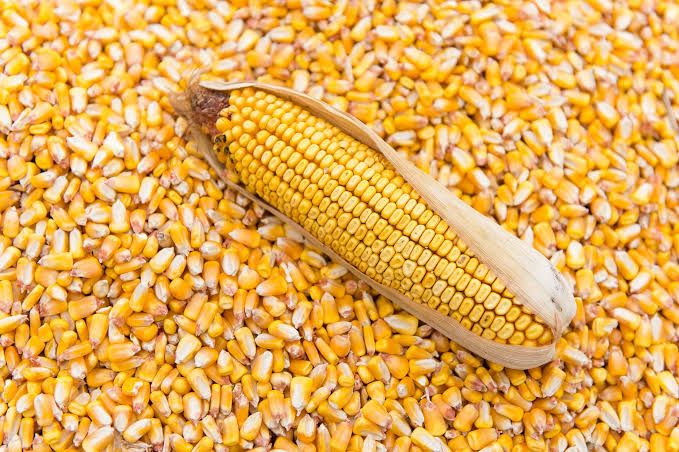 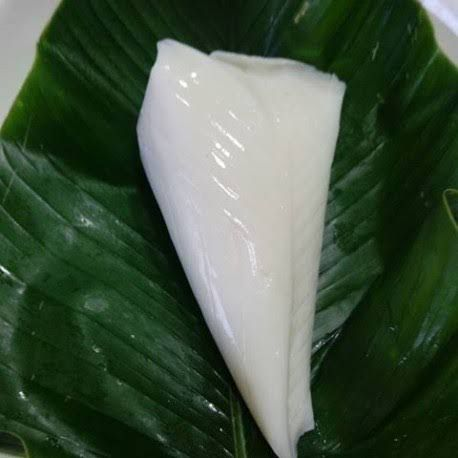 …ni a fi n ṣe
…is used to prepare
Ẹ̀kọ -  Corn flour jello
Ẹ̀wà - Beans
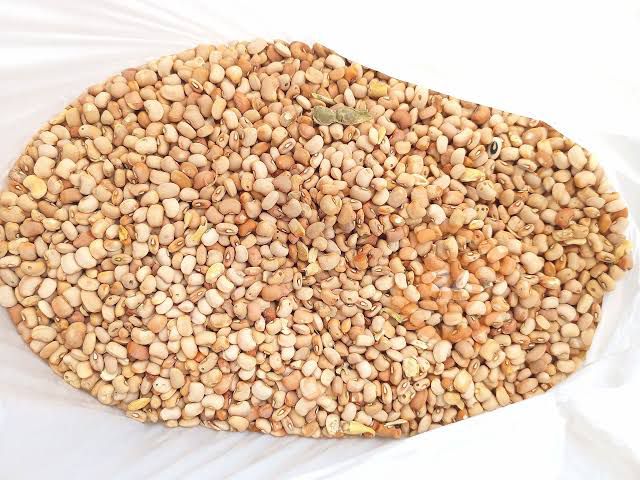 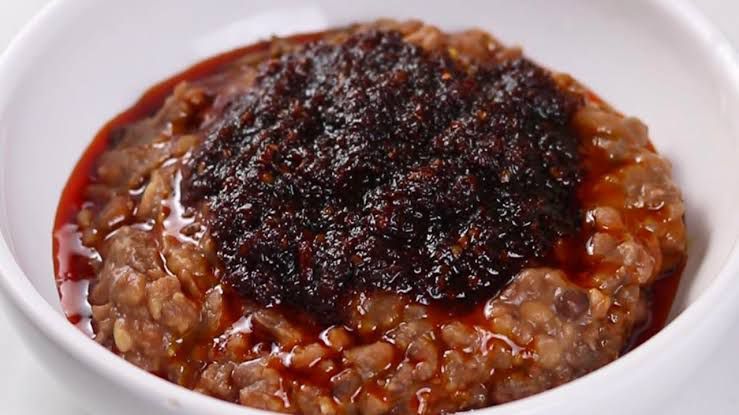 …ni a fi n ṣe
…is used to prepare
Ẹ̀wà Àgọ̀nyìn – Mashed Beans
Ẹ̀wà - Beans
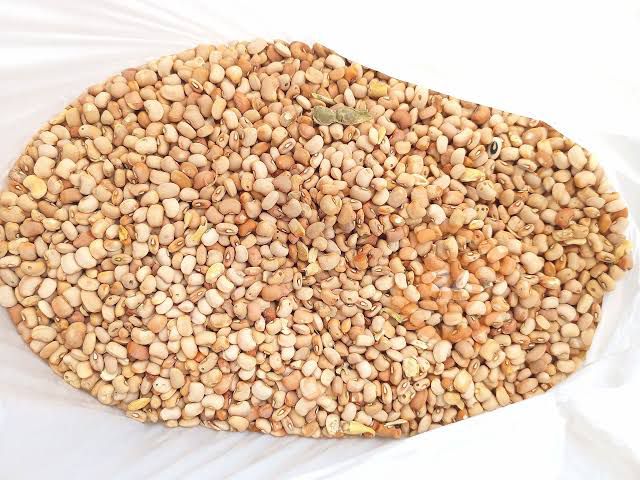 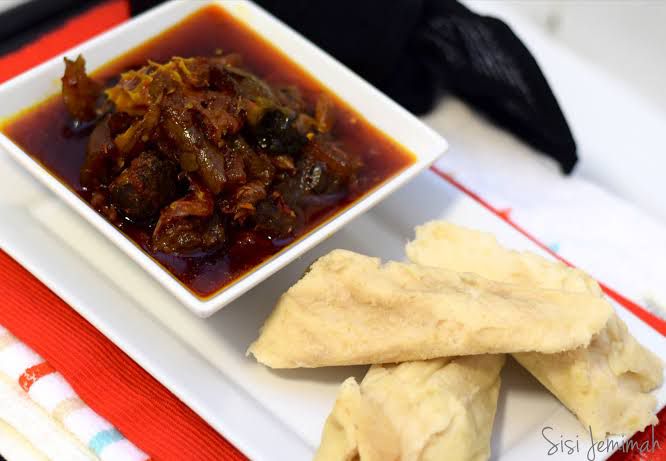 …ni a fi n ṣe
…is used to prepare
Èkuru – White Steamed Bean Cake
Ẹ̀wà - Beans
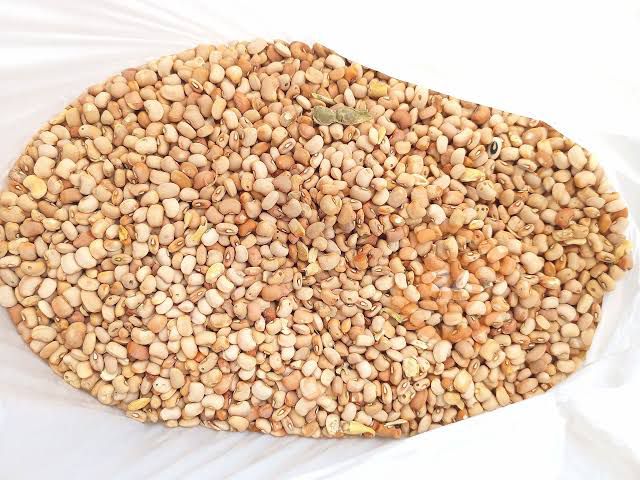 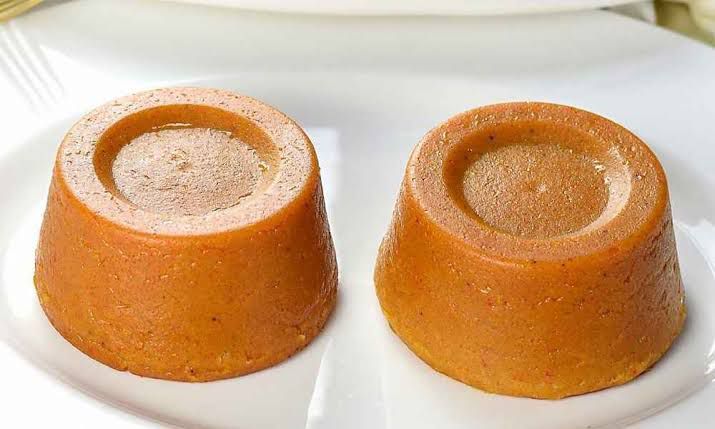 …ni a fi n ṣe
…is used to prepare
Mọ́imọ́i - Bean pudding
Ẹ̀gẹ́ - Cassava
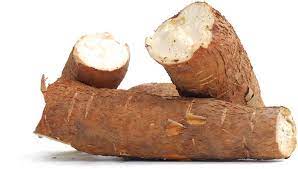 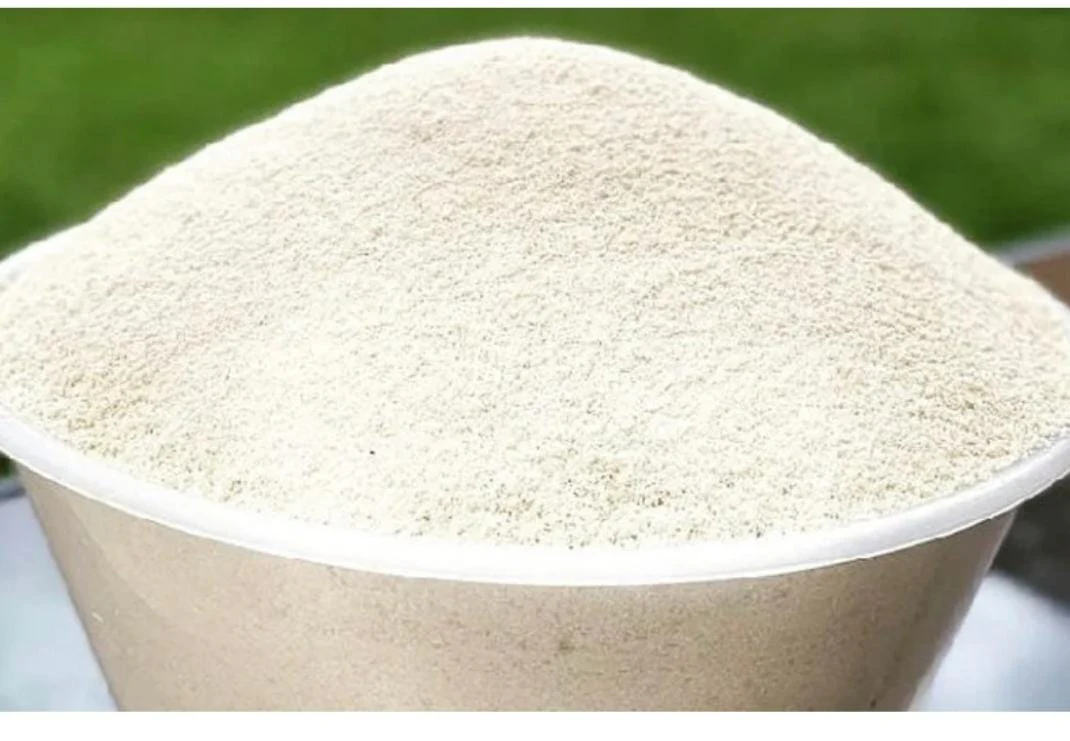 …ni a fi n ṣe
…is used to prepare
Gààrí – Cassava flake
Ẹ̀gẹ́ - Cassava
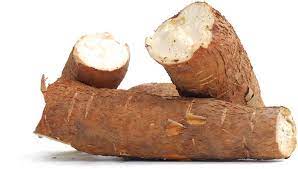 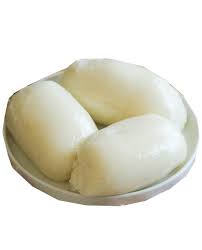 …ni a fi n ṣe
…is used to prepare
Fùfú –  Steamed Pounded Cassava
Ẹ̀gẹ́ - Cassava
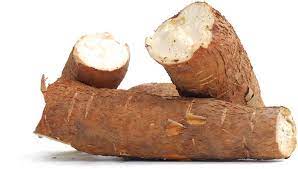 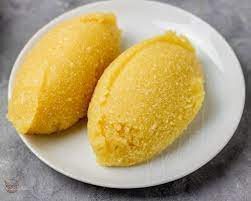 …ni a fi n ṣe
…is used to prepare
Èbà – Steamed Cassava flake
Àyẹ̀wò Ẹ̀kọ́
Write 5  names Yoruba Food
Ó dààbọ̀